Сказка литовского народа «Мальчик Золотой Хохолок и девочка Золотая Коса».
Урок литературного чтения
 2 класс
учитель: Краснова И. Г.
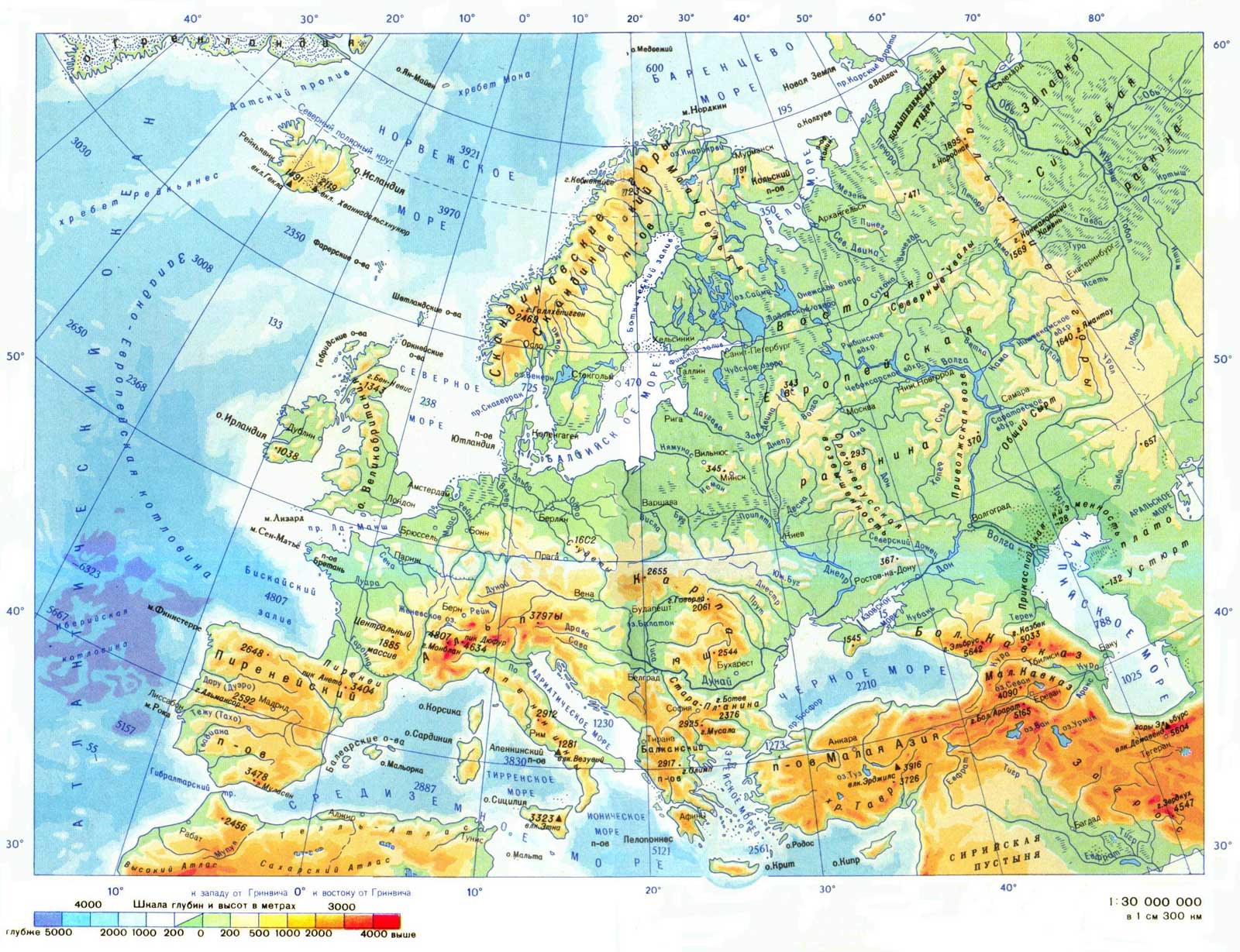 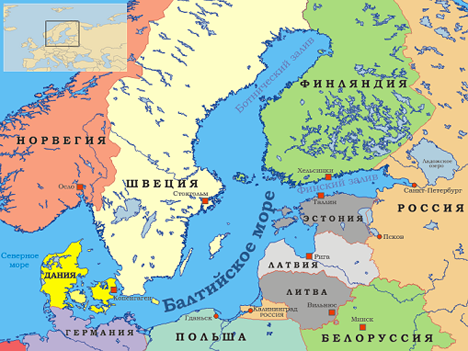 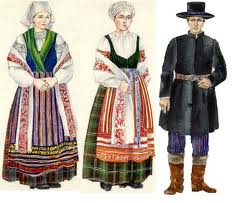 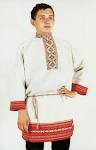 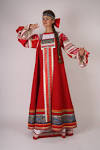 Литовский костюм
Русский костюм
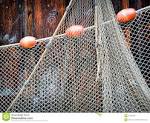 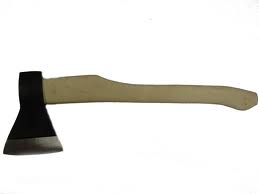 Использованные ресурсы
http://yandex.ru/yandsearch?text=В.Осеева
http://images.yandex.ru/yandsearch?p=64&text=картинки 
http://blestki.com/kartinki_imena.html
http://blestki.com/kartinki_imena.html
http://900igr.net/datai/doshkolnoe-obrazovanie/Den